ЗИМОВЬЕ ДИКИХ И ДОМАШНИХ ЖИВОТНЫХ
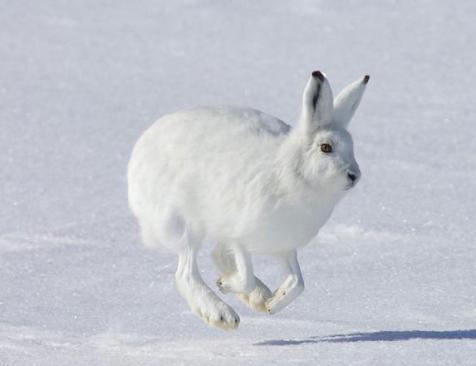 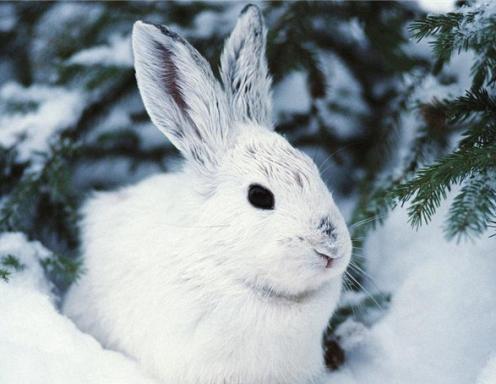 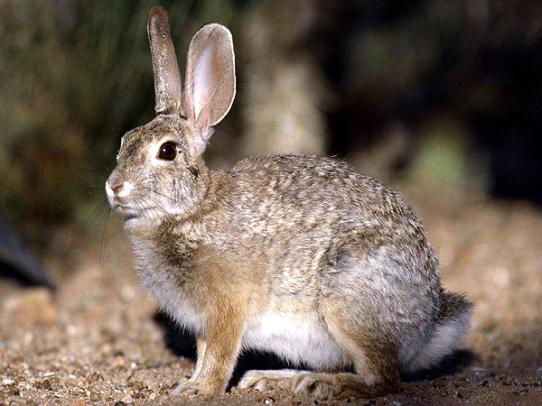 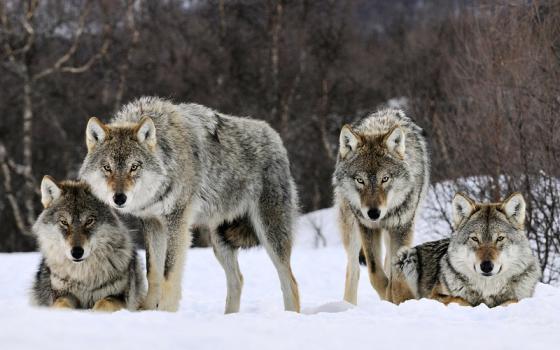 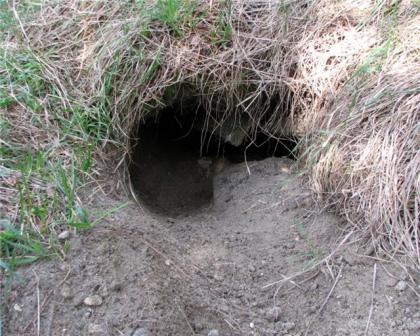 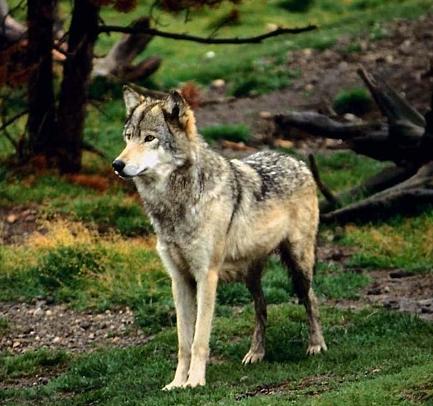 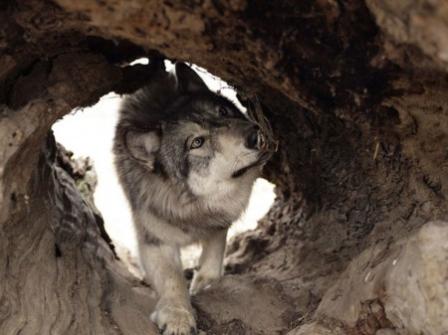 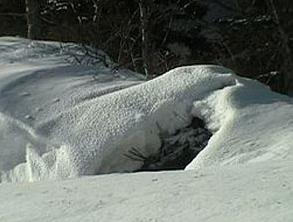 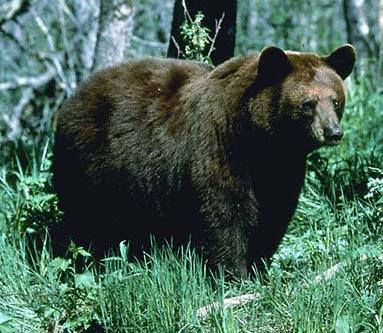 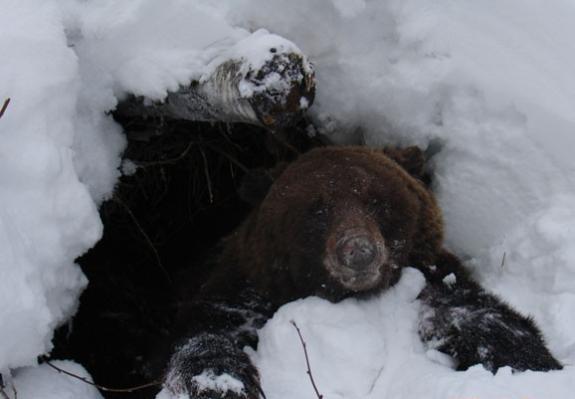 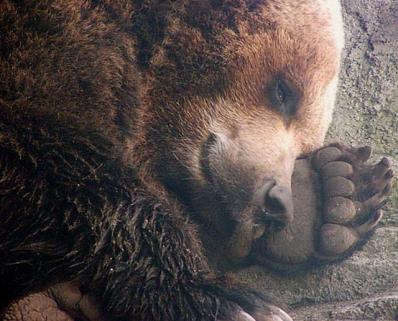 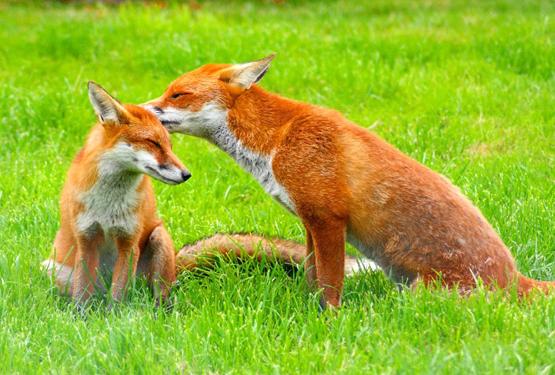 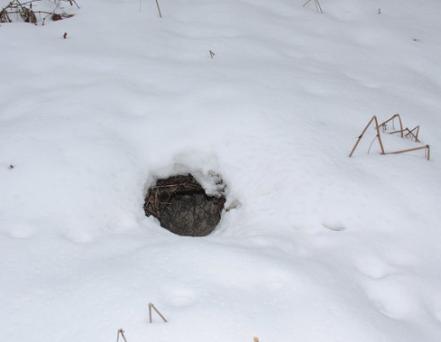 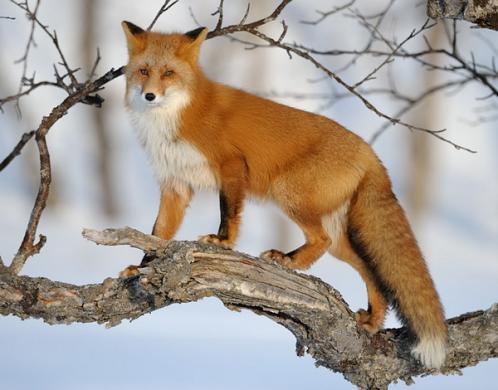 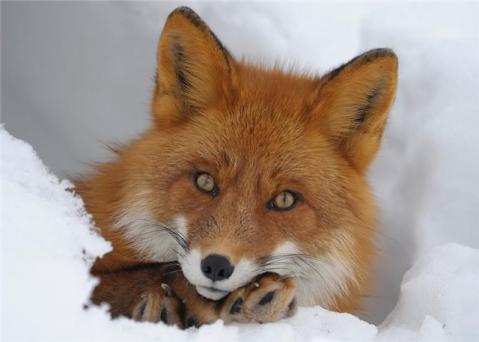 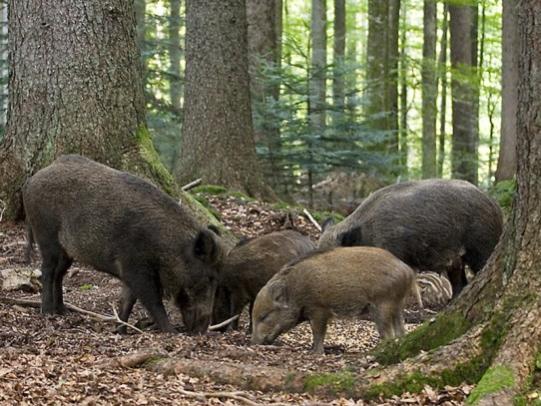 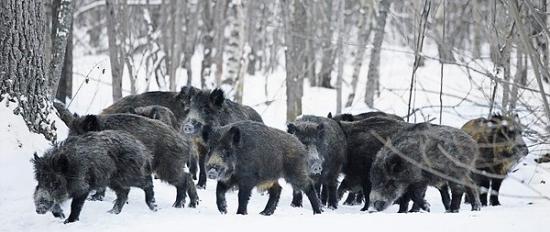 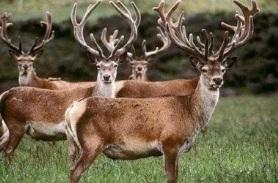 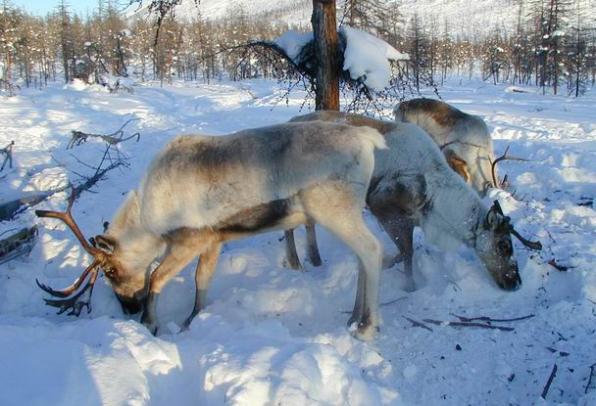 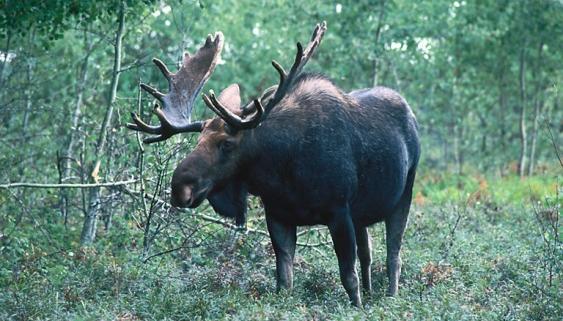 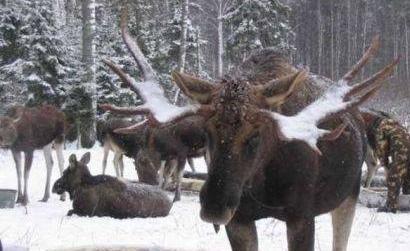 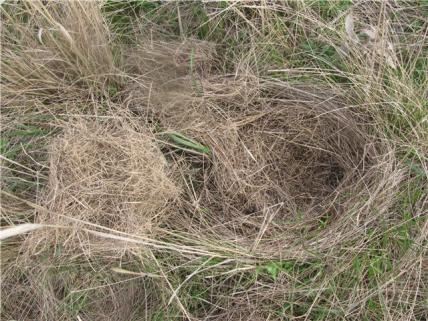 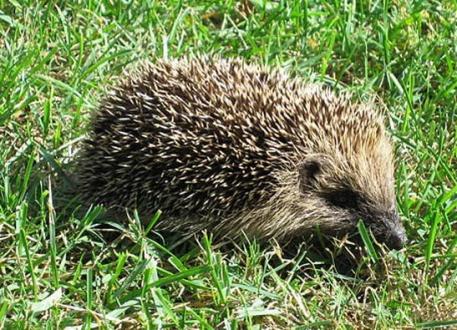 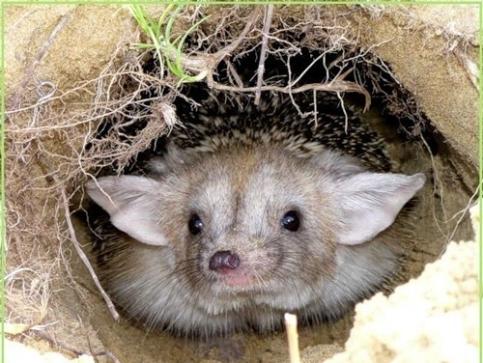 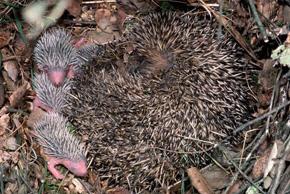 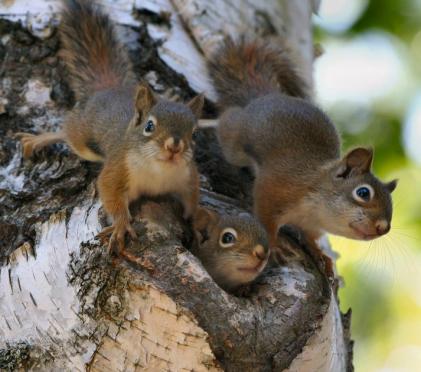 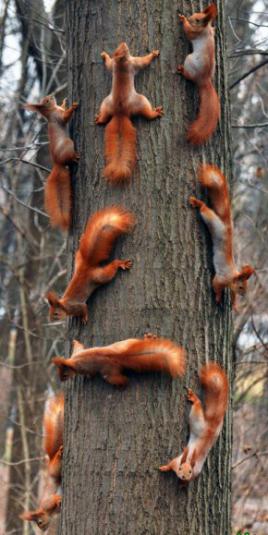 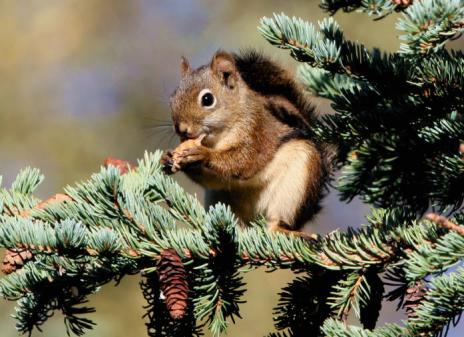 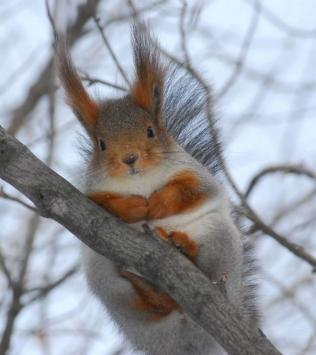 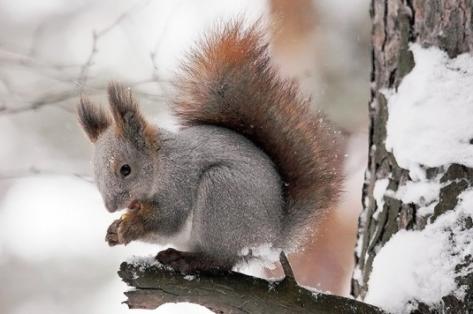 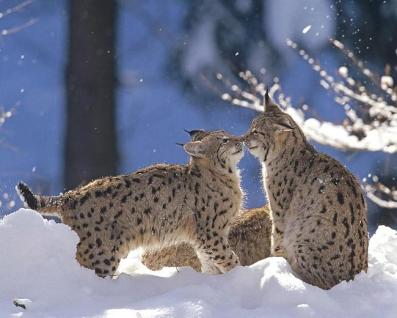 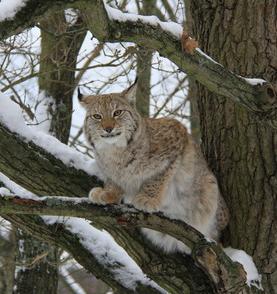 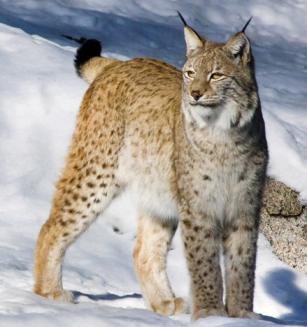 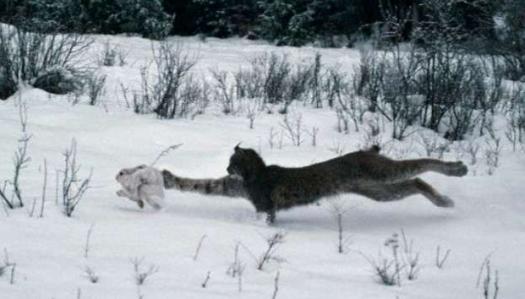 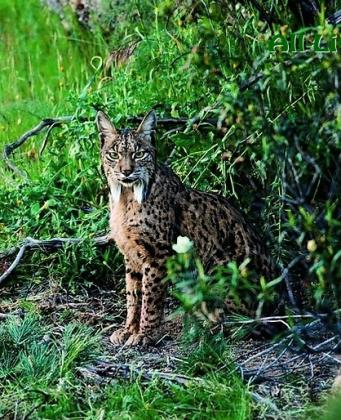 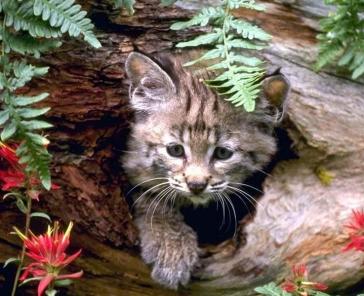 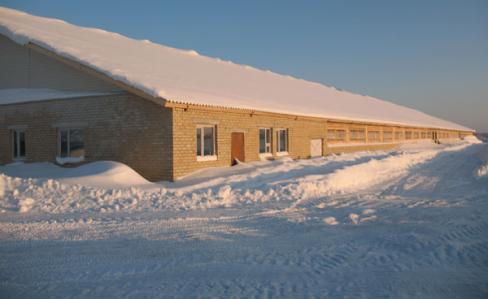 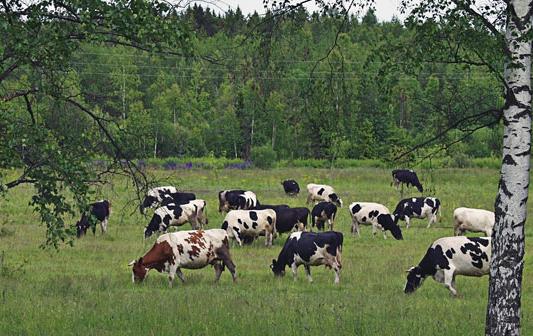 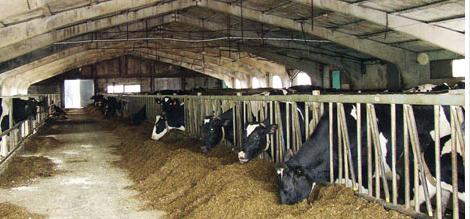 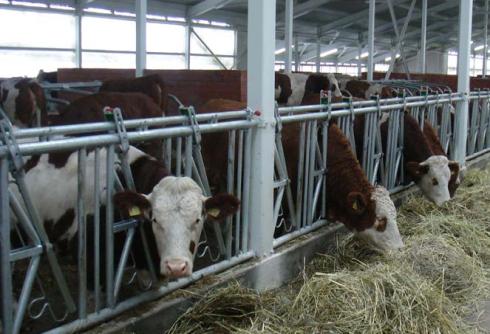 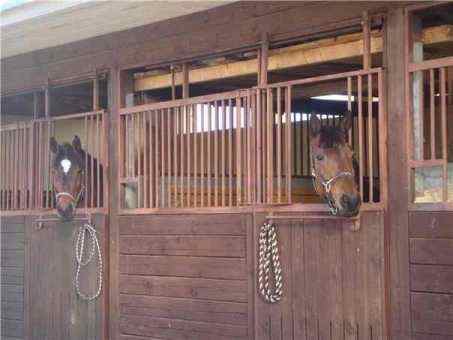 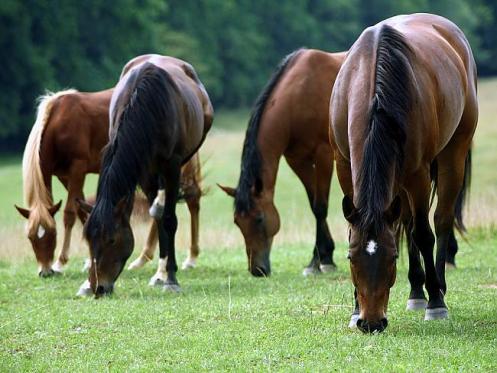 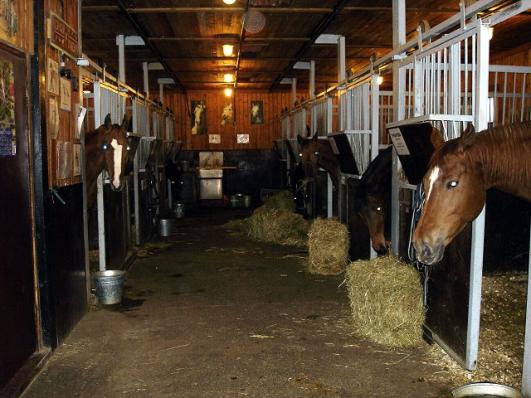 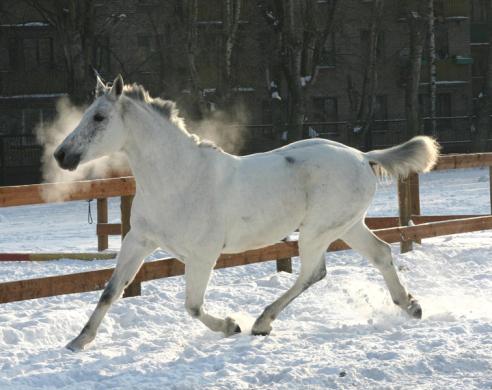 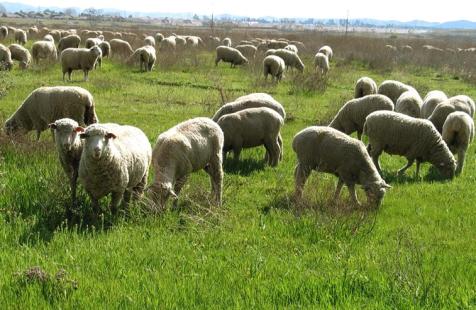 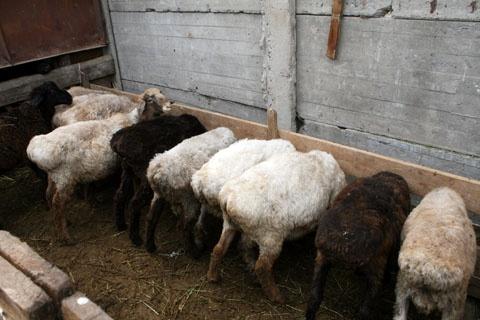 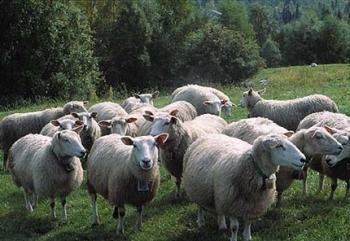 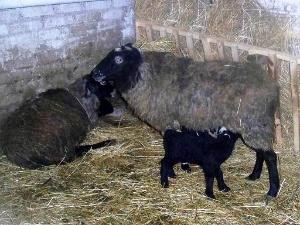 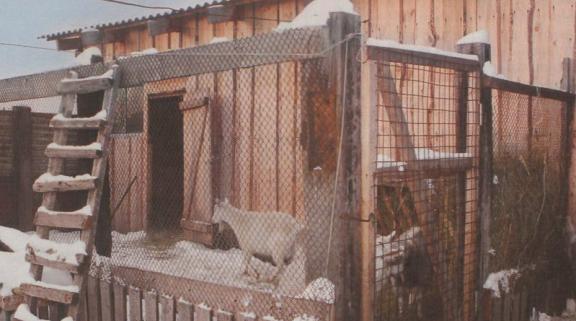 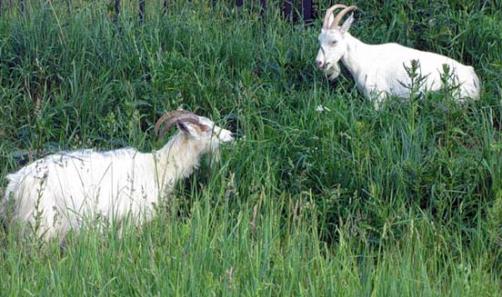 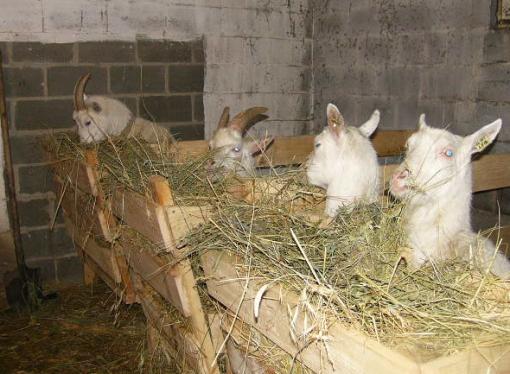 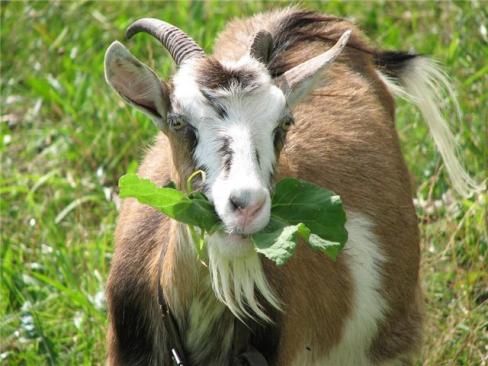 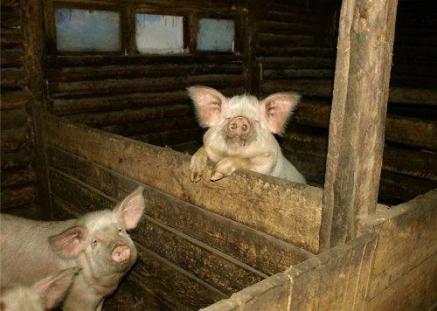 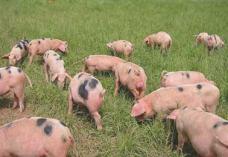 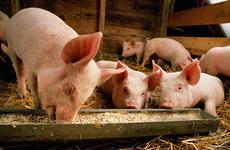 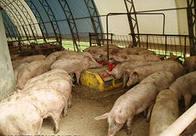 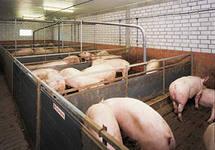 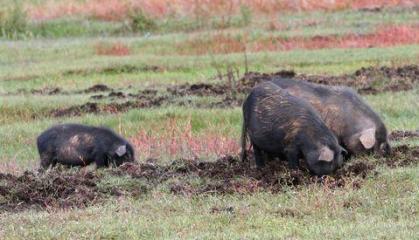 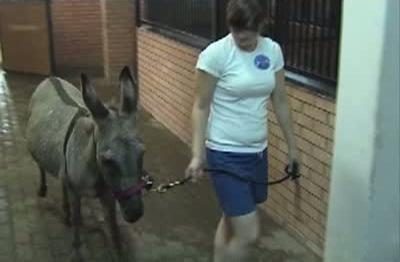 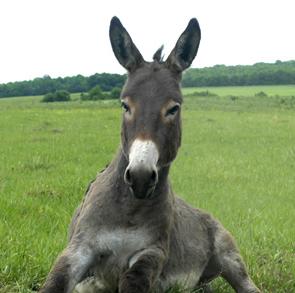 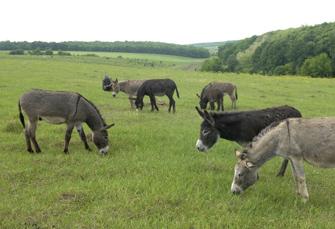 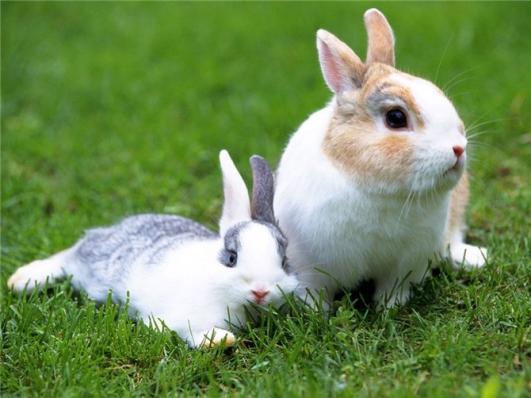 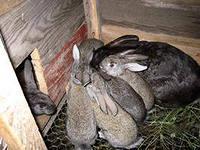 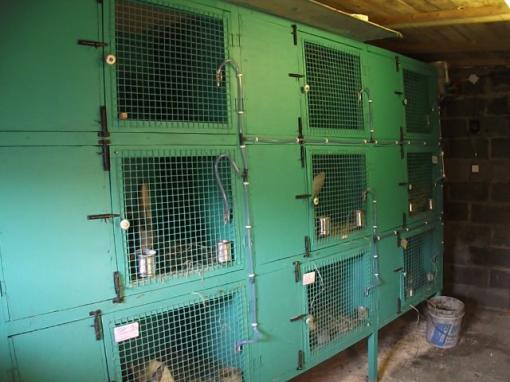 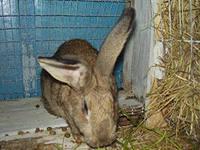 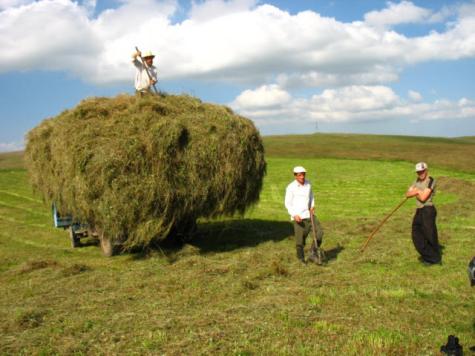 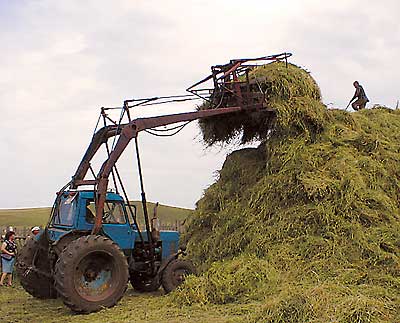 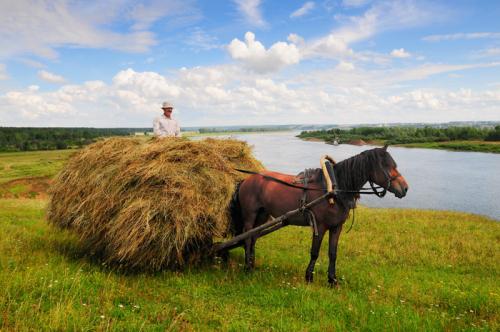 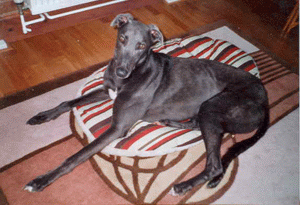 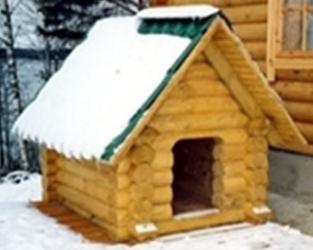 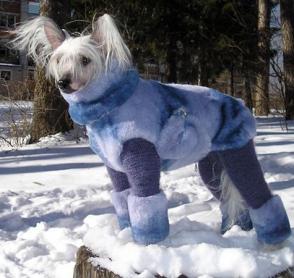 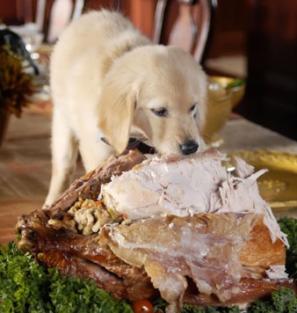 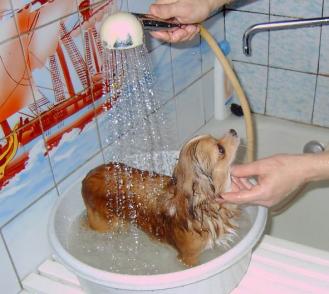 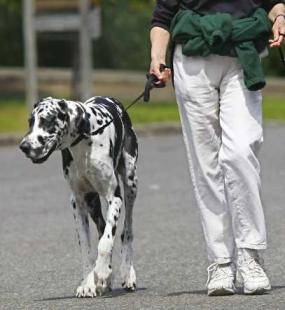 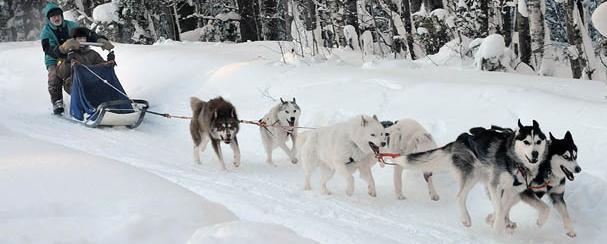 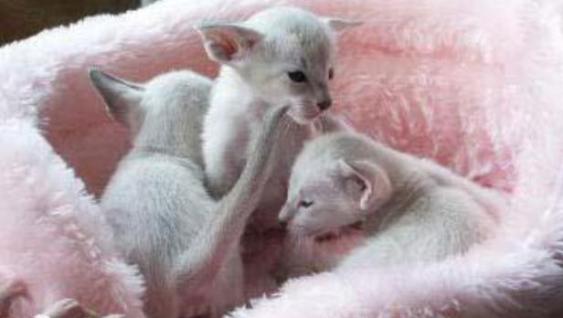 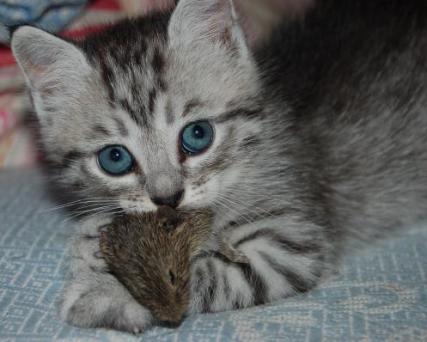 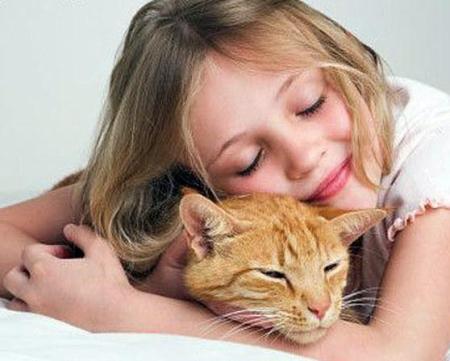 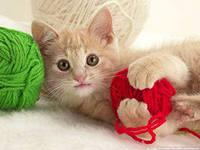 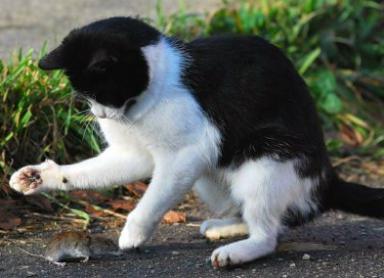